КОНТАКТНАЯ ИНФОРМАЦИЯ

ГОСУДАРСТВЕННОЕ УЧРЕЖДЕНИЕ –
СВЕРДЛОВСКОЕ РЕГИОНАЛЬНОЕ ОТДЕЛЕНИЕ ФОНДА СОЦИАЛЬНОГО СТРАХОВАНИЯ РОССИЙСКОЙ ФЕДЕРАЦИИ

г. Екатеринбург, ул. Шейнкмана, 55
E-mail: info@ro66.fss.ru
ПОДГОТОВИТЕЛЬНЫЙ ПЕРИОД
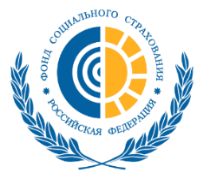 В целях своевременного обеспечения застрахованных граждан пособиями по социальному страхованию работодателю необходимо провести подготовительные мероприятия по переходу к реализации пилотного проекта:
- довести до сведения работников новый порядок выплаты пособий по обязательному социальному страхованию;
- информировать работников о возможности получения пособий на лицевой счет в банке или почтовым переводом, в связи с чем им необходимо открыть лицевой счет в банке и предоставить точную информацию о месте регистрации и месте жительства с указанием почтового индекса;
- заблаговременно получить от работников, которым производится выплата ежемесячного пособия по уходу за ребенком, заявления о выплате пособия.
Государственное учреждение - Свердловское региональное отделение Фонда социального страхования Российской Федерации
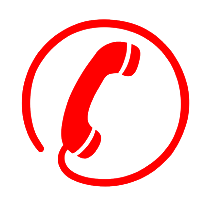 Телефон «Горячей линии» по проекту «Прямые выплаты»:
 8 (343) 211-89-96
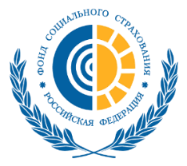 Сайт: www.r66.fss.ru (раздел «ПРЯМЫЕ ВЫПЛАТЫ»)
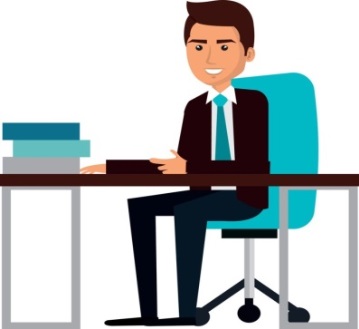 Мы в социальных сетях:
Фонд социального страхования Екатеринбург
обратите Внимание
 При формировании электронного реестра для выплаты пособия по уходу за ребенком, назначенного ранее, с 01.01.2021, необходимо указать:
-  дату начала выплат  - по приказу предоставления отпуска по уходу за ребенком;
- дату окончания выплат – день исполнения ребенку 1,5 лет (окончание отпуска по уходу за ребенком).
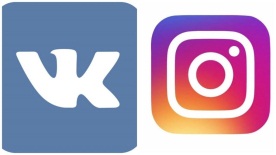 ПРЯМЫЕ
ВЫПЛАТЫ
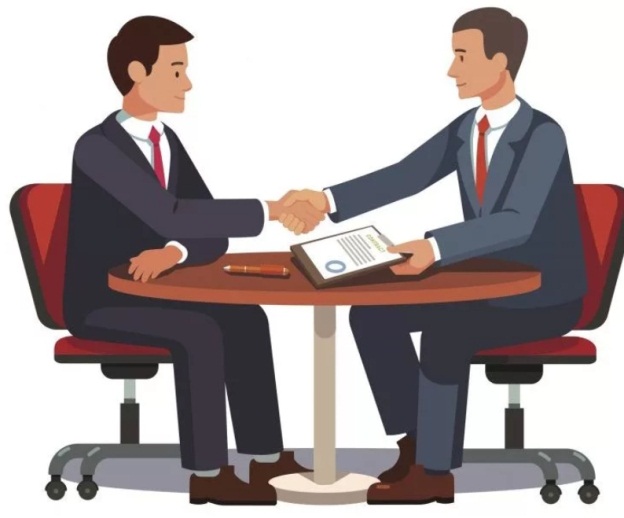 ответственность
Страхователь несет ответственность за непредставление (за несвоевременное представление) документов, недостоверность либо сокрытие сведений, влияющих на право получения застрахованным лицом соответствующего вида пособия или исчисление его размера в соответствии с законодательством Российской Федерации.
Расходы, излишне понесенные страховщиком в связи с сокрытием или недостоверностью предоставленных страхователем сведений, подлежат возмещению страхователем.
ЧТО ИЗМЕНИТСЯ ДЛЯ РАБОТОДАТЕЛЯ?
ВАЖНО!
ШАГ № 1
С 1 января 2021 года на территории 
Свердловской области стартует проект Фонда социального страхования РФ  «ПРЯМЫЕ ВЫПЛАТЫ»
При наступлении страхового случая работник, как и прежде, представляет работодателю документы, подтверждающие его право на пособие (листок нетрудоспособности, свидетельство о рождении ребенка и т.д.), не позднее 6 месяцев со дня окончания страхового случая, и оформляет заявление, унифицированной формы где указывает лицевой счет или почтовый адрес.
Оплата пособия за первые 3 дня временной нетрудоспособности производится страхователем за счет собственных средств.
Страхователь в 3-х дневный срок обязан направить в отделение Фонда уведомление о прекращении права работника на получение ежемесячного пособия по уходу за ребенком в  случае:
прекращения трудовых отношений;
начала (возобновления) его работы на условиях полного рабочего дня;
смерти его ребенка либо лишения родительских прав;
очередного ежегодного оплачиваемого отпуска лица, работающего на условиях неполного рабочего времени;
иных случаях прекращения обстоятельств, наличие которых явилось основанием для назначения соответствующего пособия.
ПОСОБИЯ, ВЫПЛАЧИВАЕМЫЕ ФОНДОМ СОЦИАЛЬНОГО СТРАХОВАНИЯ НАПРЯМУЮ РАБОТАЮЩИМ ГРАЖДАНАМ
ШАГ № 2
После этого работодатель заполняет свою часть заявления о выплате пособия и не позднее           5 календарных дней со дня представления работником заявления, направляет в отделение Фонда комплект документов с описью либо электронный реестр. 
Страхователи с общей численностью работников свыше 25 человек обязаны представлять в отделение Фонда электронные реестры получателей пособий, заверенные электронной цифровой подписью.
Страхователи с общей численностью работников 25 человек и менее, вправе представлять сведения как в электронной форме, так и на бумажных носителях.
Первичные документы (заявления, справки, листки нетрудоспособности и т.д.) при подаче электронного реестра в ФСС не представляются.
по временной нетрудоспособности в связи с болезнью (в том числе в связи с несчастным случаем на производстве и профессиональным заболеванием);
по беременности и родам;
при постановке на учет в ранние сроки беременности;
при рождении ребенка;
по уходу за ребенком;
оплата отпуска (сверх ежегодного оплачиваемого отпуска, установленного законодательством Российской Федерации) на весь период лечения и проезда к месту лечения и обратно, предоставляемого застрахованному лицу, пострадавшему на производстве.
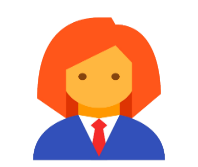 Заявление,
документы
Пособие
ВОЗМЕЩЕНИЕ РАСХОДОВ СТРАХОВАТЕЛЯМ
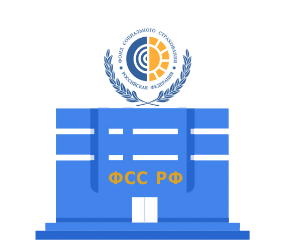 РАБОТНИК
(застрахованное лицо)
Оплата четырех дополнительных дней по уходу за ребенком-инвалидом, а также социальное пособие на погребение по-прежнему оплачивает работодатель
На выплату социального пособия на погребение.
На оплату 4-х дополнительных выходных дней по уходу за ребенком-инвалидом.
На произведенные за счет собственных средств дополнительные расходы на выплату пособия по временной нетрудоспособности за первые 3 дня, обеспечение которых должно осуществляться за счет средств федерального бюджета.
На финансирование предупредительных мер по сокращению производственного травматизма.
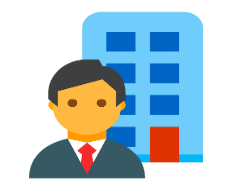 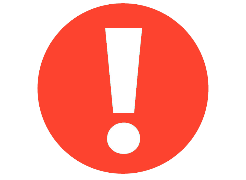 Электронный реестр
сведений(документы)
ШАГ № 3
Региональное отделение Фонда в течение          10 календарных дней с момента получения полного комплекта документов принимает решение о назначении и выплате пособия.
РЕГИОНАЛЬНОЕ ОТДЕЛЕНИЕ 
ФОНДА
(страховщик)
не позднее 10 календарных дней принимает решение 
о выплате пособия
РАБОТОДАТЕЛЬ
(страхователь)
не позднее 5 
календарных дней
В случае направления документов или сведений, необходимых для назначения пособия, не в полном объеме, а также в случае выявления нарушений порядка выдачи и оформления листка нетрудоспособности отделение Фонда в течение 5 рабочих дней со дня их получения направляет работодателю извещение о предоставлении недостающих документов или сведений электронным либо заказным письмом. 
 Недостающие документы или сведения страхователь обязан представить в отделение Фонда в течение 5 рабочих дней с даты получения извещения.
ЗАЧЕТНЫЙ ПРИНЦИП НЕ ДЕЙСТВУЕТ -
 СТРАХОВАТЕЛЬ ОБЯЗАН УПЛАЧИВАТЬ СТРАХОВЫЕ ВЗНОСЫ В ПОЛНОМ ОБЪЕМЕ.